Творческая работа для конкурса
«Рождественская звезда»
в номинации  «Декоративно- прикладное искусство»


Выполнила:
ученица 3 б класса 
МБОУ «Зубово - Полянская гимназия»
Афанасьева Наталья Анатольевна
Руководитель:
Пирогова Ольга Александровна
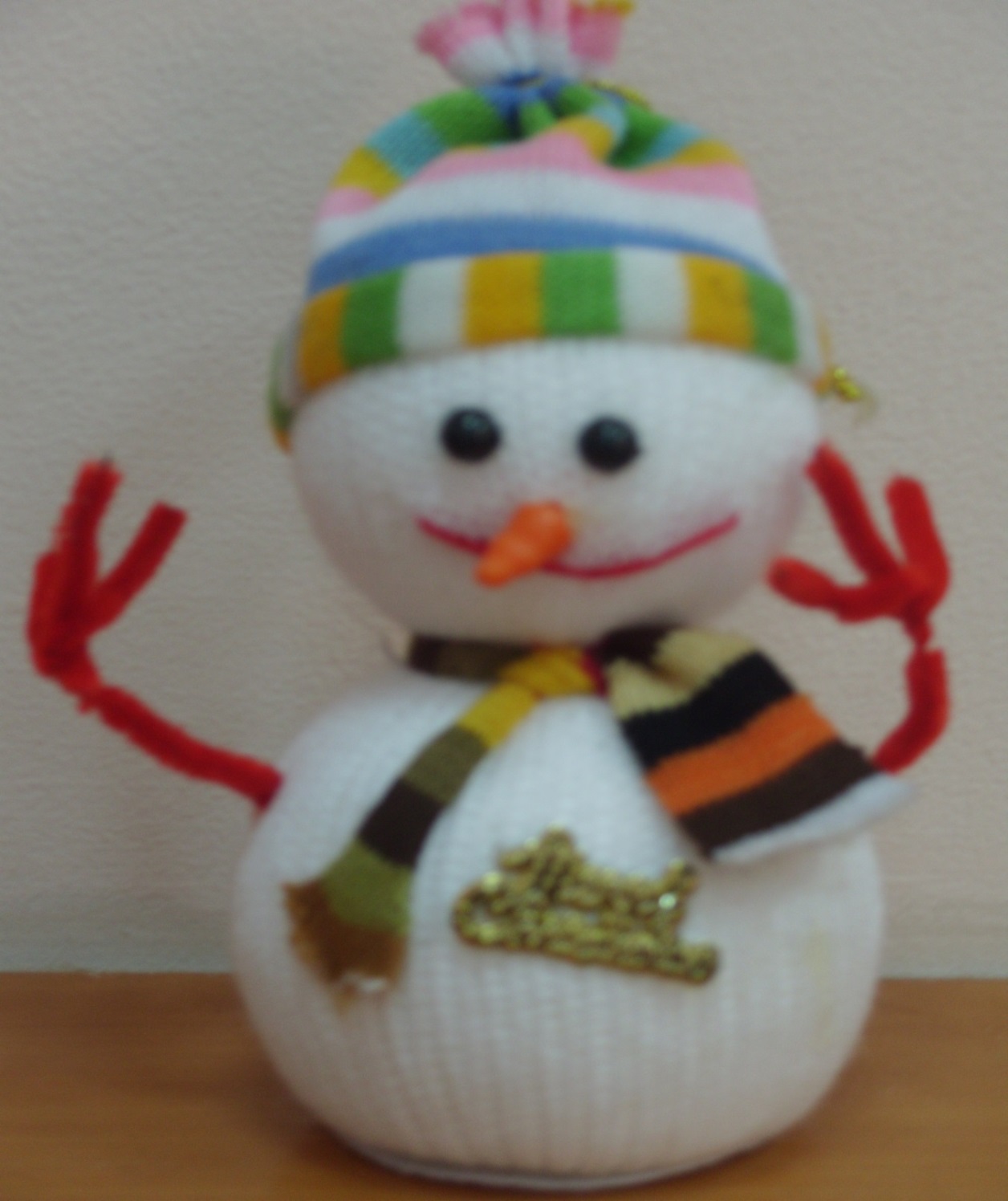